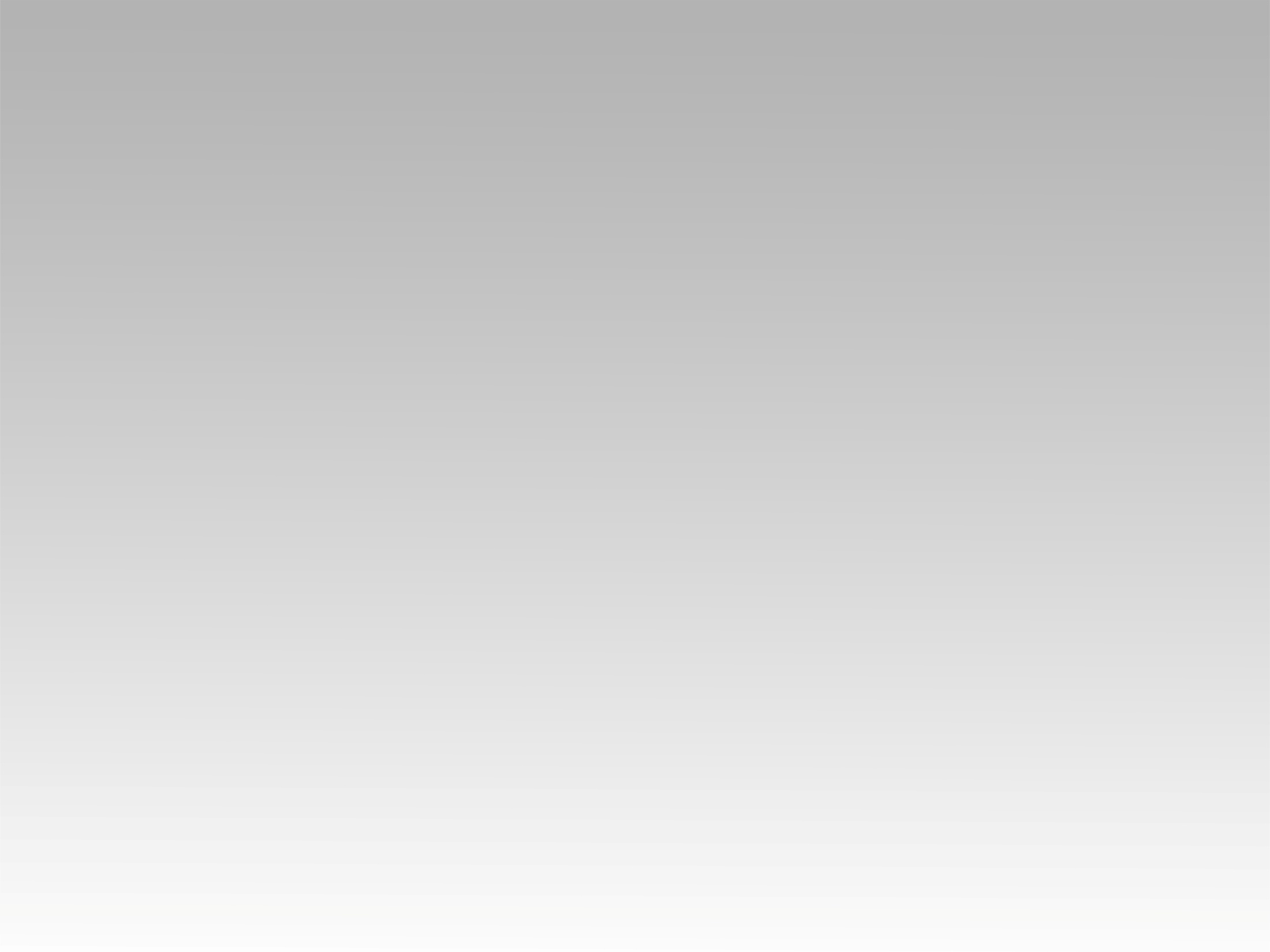 ترنيمة 
صا صا صموئيل في الهيكل
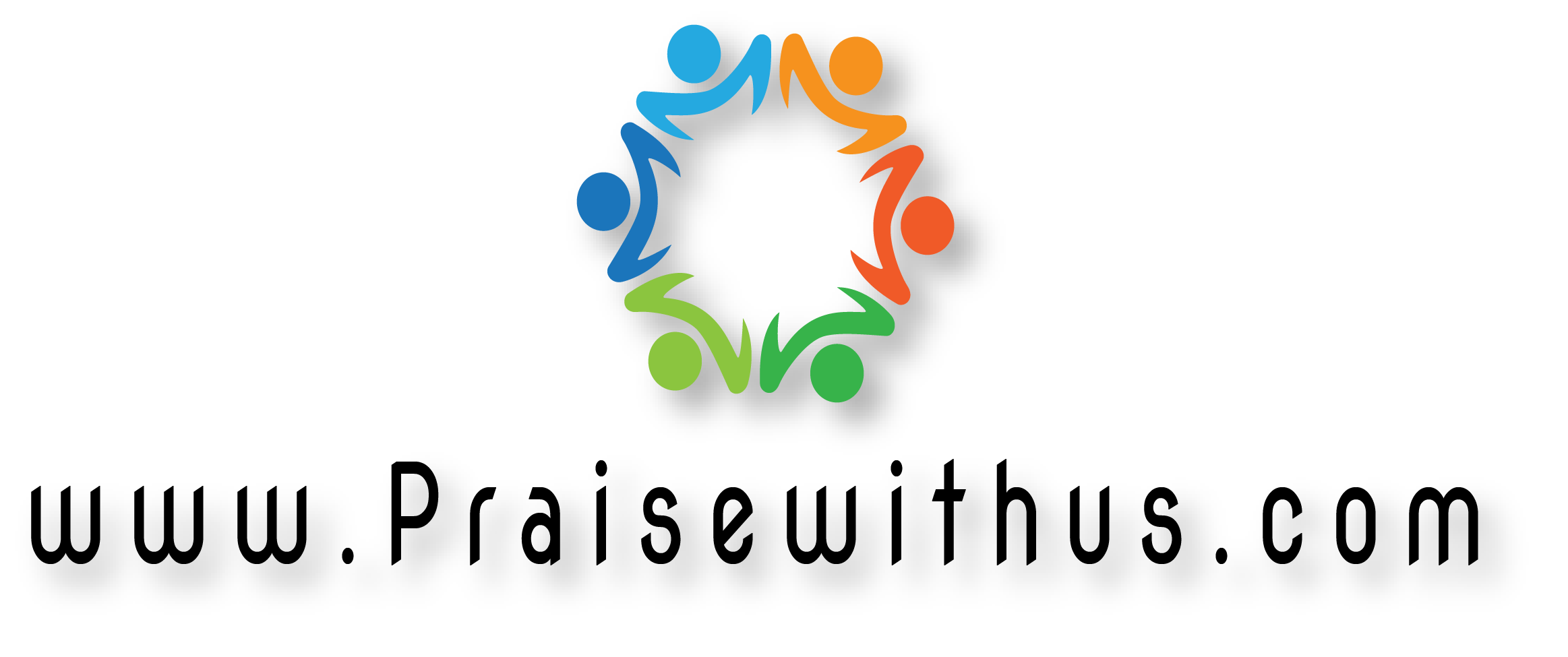 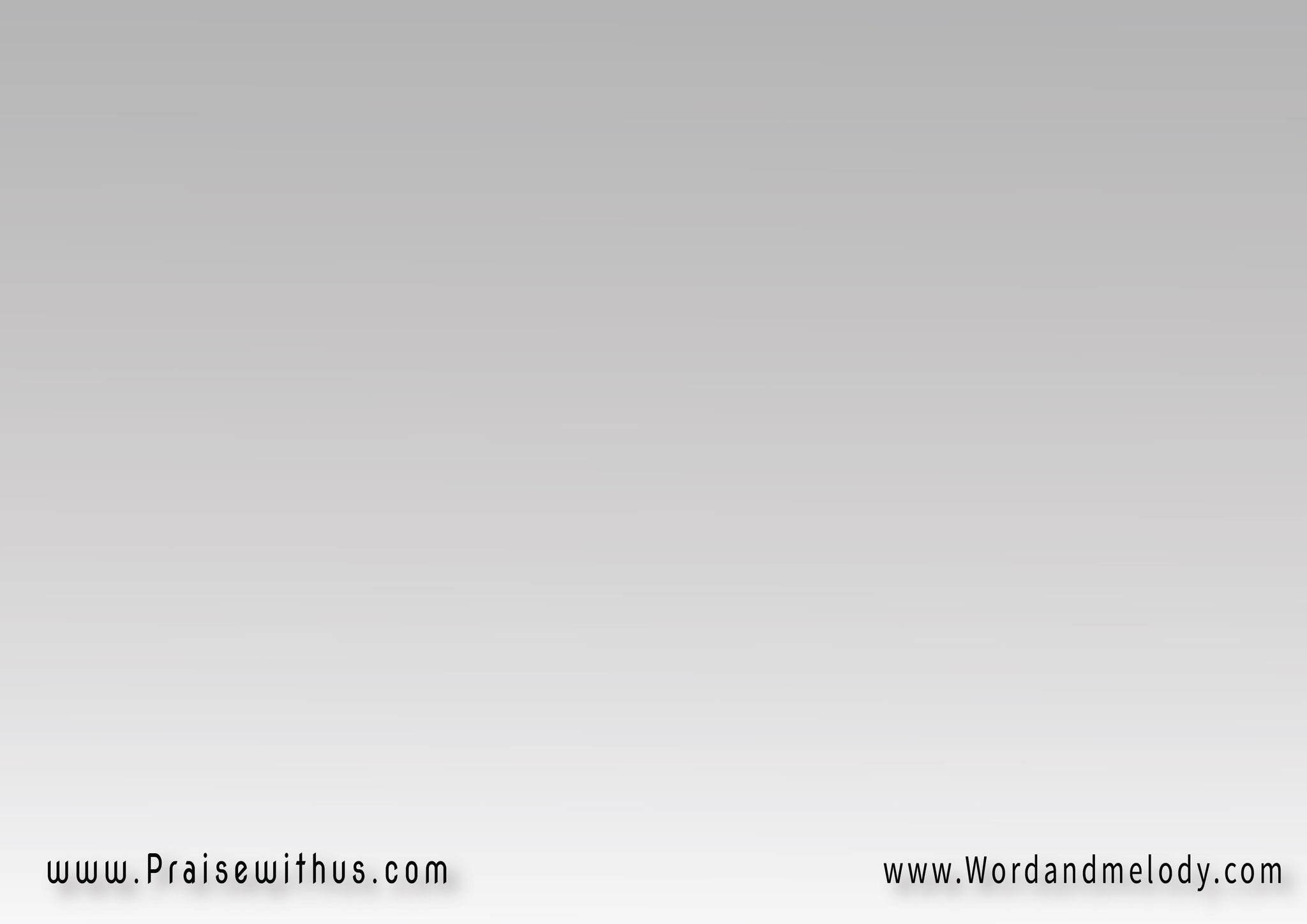 (صا صا  صموئيل في الهيكل 
جا جا  جثا وصلى قائلاً 
را را  ربي إني عبدك 
سامع سامع ســــــامع)٣
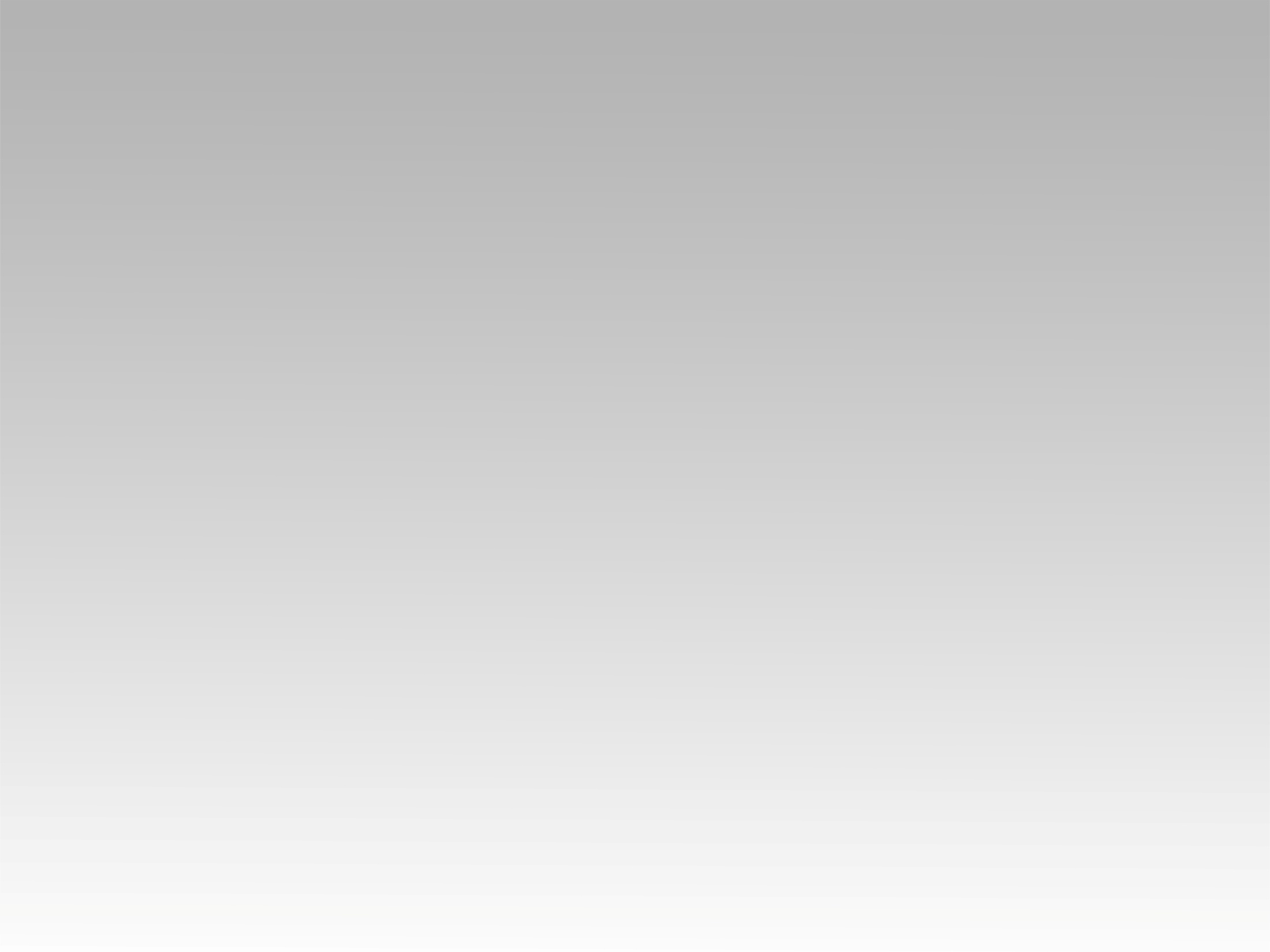 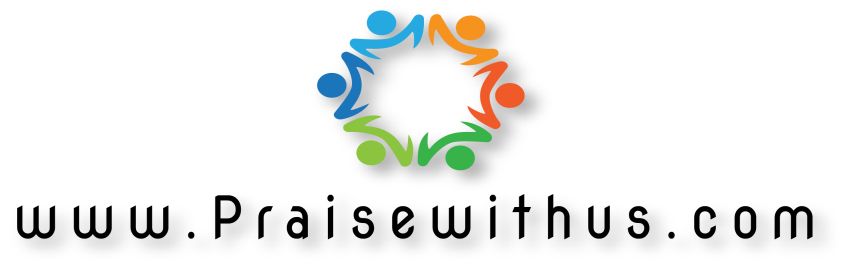